Chapter R
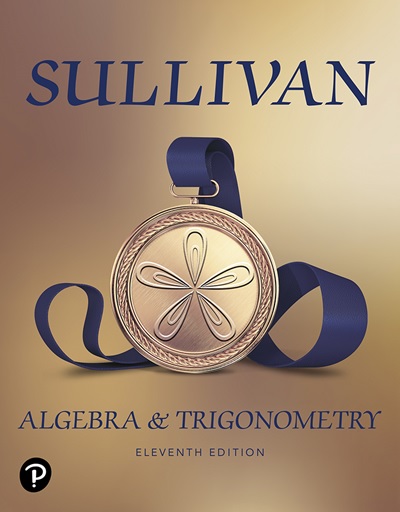 Review
Section R.5
Factoring Polynomials
Objectives
Factor the Difference of Two Squares and the Sum and Difference of Two Cubes
Factor Perfect Squares
Factor a Second-Degree Polynomial: x2 + Bx + C
Factor by Grouping
Factor a Second-Degree Polynomial: Ax2 + Bx + C, A ≠ 1
Complete the Square
Example 1: Identifying Common Monomial Factors
Polynomial					Factored Form
4x + 2		2		2x + 1		4x + 2 = 2(2x + 1)
5x – 10 		5		x – 2		5x – 10 = 5(x – 2)
8x2 + 4x + 2 	2		4x2 + 2x + 1 	8x2 + 4x + 2 
						          = 2(4x2 + 2x + 1)
12x – 20 	4		3x – 5		12x – 20 = 4(3x – 5)
x3 + x 		x		x2 + 1		 x3 + x = x(x2 + 1)
5x3 – 4x2 	x2		5x – 4 		5x3 – 4x2 = x2(5x – 4)
8x2 + 12x  	4x		2x + 3 	 	8x2 + 12x = 4x(2x + 3)
Common Monomial Factor
Remaining Factor
Example 2: Factoring the Difference of Two Squares
Factor completely: x2 – 25 

Note that x2 – 25 is the difference of two squares, x2 and 52.
x2 – 25 = (x – 5)(x + 5)
Example 3: Factoring the Difference of Two Cubes
Factor completely: x3 – 27 

Because x3 – 27 is the difference of two cubes, x3 and 33,
x3 – 27 = (x – 3)(x2 + 3x + 9)
Example 4: Factoring the Sum of Two Cubes
Factor completely: x3 + 64 

Because x3 + 64 is the sum of two cubes, x3 and 43,
x3 + 64 = (x + 4)(x2 – 4x + 16)
Example 5: Factoring the Difference of Two Squares
Factor completely: x4 – 625 

Because x4 – 625 is the difference of two squares, x4 = (x2)2 and 625 = 252,
x4 – 625 = (x2 – 25)(x2 + 25)
But x2 – 25 is also the difference of two squares.
Then,
x4 – 625 = (x2 – 25)(x2 + 25) = (x – 5)(x + 5)(x2 + 25)
Example 6: Factoring a Perfect Square
Factor completely: x2 + 8x + 16 

The first term, x2, and the third term, 16 = 42, are perfect squares. 
Because the middle term, 8x, is twice the product of x and 4, we have a perfect square.
x2 + 8x + 16 = (x + 4)2
Example 7: Factoring a Perfect Square
Factor completely: 4x2 + 12x + 9 

The first term, 4x2 = (2x)2, and the third term, 9 = 32, are perfect squares. 
Because the middle term, 12x, is twice the product of 2x and 3, we have a perfect square.
4x2 + 12x + 9 = (2x + 3)2
Example 8: Factoring a Perfect Square
Factor completely: 9x2 + 24x + 16 

The first term, 9x2 = (3x)2, and the third term, 16 = 42, are perfect squares. 
Because the middle term, 24x, is twice the product of 3x and 4, we have a perfect square.
9x2 + 24x + 16 = (3x + 4)2
Factor a Second-Degree Polynomial:x2 + Bx + C
To factor a second-degree polynomial x2 + Bx + C, find integers whose product is C and whose sum is B. That is, if there are numbers a, b, where ab = C and a + b = B, then

x2 + Bx + C = (x + a)(x + b)
Example 9: Factoring a Trinomial
Factor completely: x2 + 9x + 14 
First determine all pairs of integers whose product is 14, and then compute their sums.
Integers whose product is 14    1, 14   –1, –14     2, 7   –2, –7
Sum    				 15        –15          9        –9     
The integers 2 and 7 have a product of 14 and add up to 9, the coefficient of the middle term.
As a result,
x2 + 9x + 14 = (x + 2)(x + 7)
Example 10: Factoring a Trinomial
Factor completely: x2 – 7x + 10 
First determine all pairs of integers whose product is 10, and then compute each sum.
Integers whose product is 10    1, 10    –1, –10    2, 5   –2, –5
Sum    				11         –11          7        –7     
Since –7 is the coefficient of the middle term, 
x2 – 7x + 10 = (x – 2)(x – 5)
Example 11: Factoring a Trinomial
Factor completely: x2 – x – 20 
First determine all pairs of integers whose product is –20, and then compute each sum.


Since –1 is the coefficient of the middle term, 
x2 – x – 20 = (x + 4)(x – 5)
Integers whose product is –20
Sum
1, –20
–19
–2, 10
8
2, –10
–8
–4, 5
1
4, –5
–1
–1, 20
19
Example 12: Factoring a Trinomial
Factor completely: x2 + 2x – 15 
The integers –3 and 5 have a product of –15 and have the sum of 2. 
So,
x2 + 2x – 15 = (x – 3)(x + 5)
Example 13: Identifying a Prime Polynomial
Show that x2 + 8 is prime.
First list the pairs of integers whose product is 8, and then compute their sums.
Integers whose product is 8       1, 8     –1, –8      2, 4   –2, –4
Sum    				  9          –9          6        –6     
Since the coefficient of the middle term in x2 + 8 = x2 + 0x + 8 is 0 and none of the sums equals 0, we conclude that x2 + 8 is prime.
Prime Polynomials
THEOREM 
Any polynomial of the form x2 + a2, a a real number, is prime.
Example 14: Factoring by Grouping
Factor completely by grouping:
(2x + 1)x + (2x + 1)⋅5
Notice the common factor 2x + 1. Using the Distributive Property yields
(2x + 1)x + (2x + 1)⋅5 = (2x + 1)(x + 5)
Since 2x + 1 and x + 5 are prime, the factorization is complete.
Example 15: Factoring by Grouping
Factor completely by grouping:
5(x – 2)3(x + 1)3 + 4(x – 2)4(x + 1)2
Here, (x – 2)3(x + 1)2 is the common factor of both 5(x – 2)3(x + 1)3 and 4(x – 2)4(x + 1)2. 
As a result,
5(x – 2)3(x + 1)3 + 4(x – 2)4(x + 1)2
		= (x – 2)3(x + 1)2 [5(x + 1) + 4(x – 2)]
		= (x – 2)3(x + 1)2 [5x + 5 + 4x – 8]
		= (x – 2)3(x + 1)2 (9x – 3)
Example 16: Factoring by Grouping (1 of 2)
Factor completely by grouping:
3x2 – 3x + 2x – 2
To see whether factoring by grouping will work, group the first two terms and the last two terms. Then look for a common factor in each group. 
In this example, factor 3x from 3x2 – 3x and 2 from 2x – 2. The remaining factor in each case is the same, x – 1. This means that factoring by grouping will work, as follows:
Example 16: Factoring by Grouping (2 of 2)
3x2 – 3x + 2x – 2 = (3x2 – 3x) + (2x – 2)
			       = 3x(x – 1) + 2(x – 1)
			       = (x – 1)(3x + 2) 
Since x – 1 and 3x + 2 are prime, the factorization is complete.
Steps for Factoring Ax2 + Bx + C, When A ≠ 1 and A, B, and C Have No Common Factors
Step 1: Find the value of AC.
Step 2: Find a pair of integers whose product is AC and that add up to B. That is, find a and b so that ab = AC and a + b = B.
Step 3: Write Ax2 + Bx + C = Ax2 + ax + bx + C.
Step 4: Factor this last expression by grouping.
Example 17: Factoring a Trinomial (1 of 2)
Factor completely: 3x2 + 10x + 3
Comparing 3x2 + 10x + 3 to Ax2 + Bx + C, we find that A = 3, B = 10, and C = 3. 
Step 1: The value of AC is 3⋅3 = 9.
Step 2: Determine the pairs of integers whose product is AC = 9 and compute their sums.
Integers whose product is 9          1, 9        –1, –9      3, 3    –3, –3
Sum    				10        –10          6         –6
The integers whose product is 9 and add up to B = 10 are 1 and 9.
Example 17: Factoring a Trinomial (2 of 2)
Step 3: Write 	3x2 + 10x + 3 = 3x2 + 9x + x + 3
Step 4: Factor by grouping. 	
		3x2 + 10x + 3 = (3x2 + 9x) + (x + 3)
				  = 3x(x + 3) + 1(x + 3)
				  = (x + 3)(3x + 1) 
As a result,
		3x2 + 10x + 3 = (x + 3)(3x + 1)
Example 18: Factoring a Trinomial (1 of 2)
Factor completely: 3x2 – x – 4
Comparing 3x2 – x – 4 to Ax2 + Bx + C, we find that A = 3, B = –1, and C = –4. 
Step 1: The value of AC is 3⋅(–4) = –12.
Step 2: Determine the pairs of integers whose product is AC = –12 and compute their sums.


The integers whose product is –12 and add up to B = –1 are 3 and –4.
Integers whose product is –12
Sum
1, –12
–11
–2, 6
4
2, –6
–4
–3, 4
1
3, –4
–1
–1, 12
11
Example 18: Factoring a Trinomial (2 of 2)
Step 3: Write 	3x2 – x – 4 = 3x2 + 3x – 4x – 4
Step 4: Factor by grouping. 	
		3x2 – x – 4 = (3x2 + 3x) + (–4x – 4)
			        = 3x(x + 1) – 4(x + 1)
			        = (x + 1)(3x – 4) 
As a result,
		 3x2 – x – 4 = (x + 1)(3x – 4)
Completing the Square of x2 + bx
Identify the coefficient of the first-degree term, namely b.
Multiply b by    and then square the result. 
That is, compute
Add           to x2 + bx to get
Example 19: Completing the Square
Determine the number that must be added to each expression to complete the square.
Then factor the expression.
Start		Add		    Result	      Factored Form
y2 + 6y  			     y2 + 6y + 9	      (y + 3)2	
x2 + 10x  			     x2 + 10x + 25      (x + 5)2	
a2 – 4a  			     a2 – 4a + 4	      (a – 2)2	
p2 – 7p